Features of Maps
Title
The title tells the subject of the map and gives an idea of what information is shown
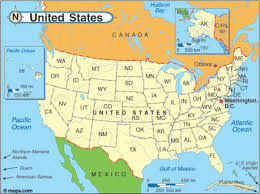 Compass Rose
The compass rose shows the directions: north, south, east and west
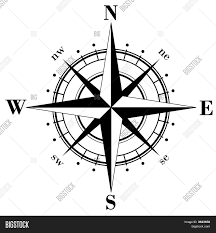 Legend
The legend, or key, lists and explains the symbols and colors used on the map
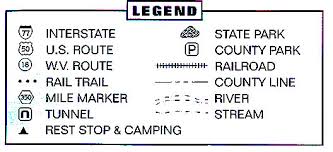 Scale
A scale can be used to figure out the distance between two locations on a map.
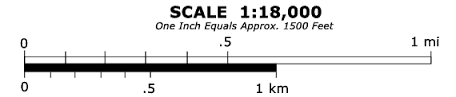 Types of Maps
Political Maps
Usually colored  by country or by state
Political colors make it easy to compare size, shape, and location
Bold letters often make the country names stand out
Symbols make it easy to tell capitals from other cities
Political maps also name certain physical features, such as rivers and lakes
World Political Map
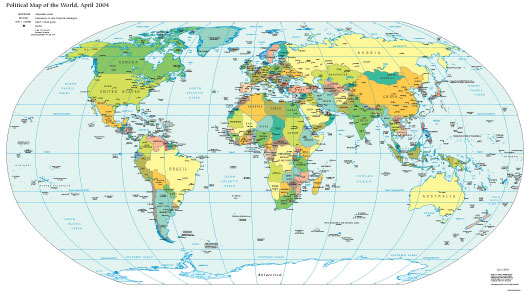 Physical Map
Has colors that make natural patterns stand out
The colors on the map can stand for types of vegetation, mountain, and natural features
Names of big natural features are easy to see
Physical maps also include some political information, such as boundaries
World Physical Map
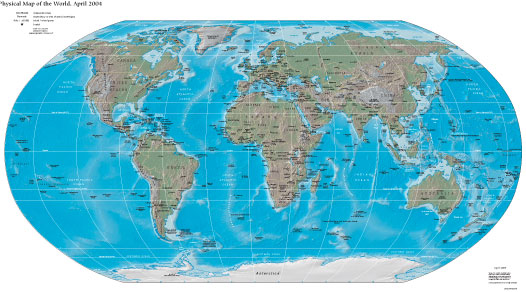 Thematic Map
Designed to show a particular theme connected with a specific geographic area
Could detail physical, social, political aspects of a region
Thematic Map of Africa
Climate Map
The climate of a place is the weather it has season by season, year after year
Rainfall and temperature are climate’s main ingredients
Climate is affected by elevation, distance from the ocean, and latitude
World Climate Map
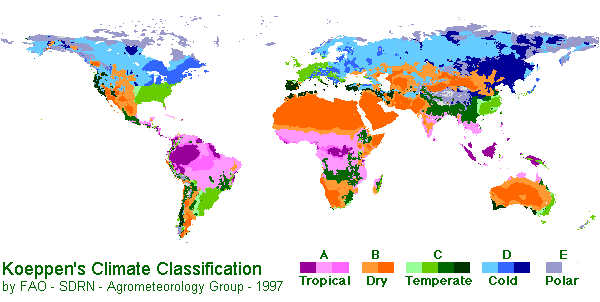 Topographic Map
These maps generally represent a small area with a lot of detail.  They show elevation with contour lines, natural and man-made features.
Topographic Map
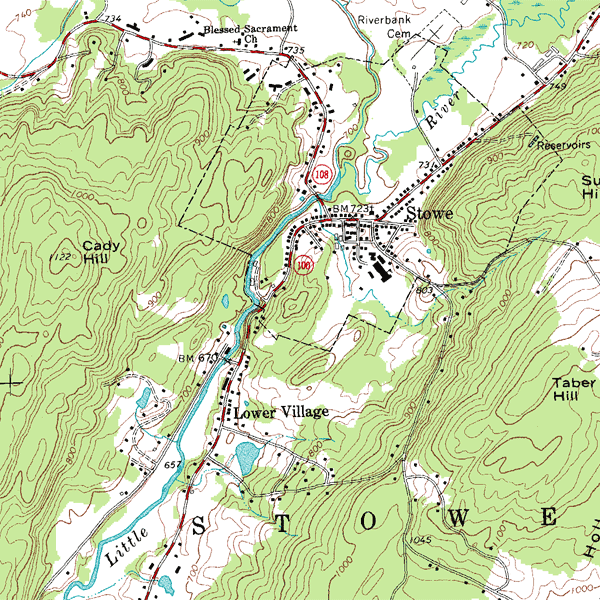 Land Use Resource Map
These maps show how land is being used.  This might refer to:
vegetation
crops being grown
forest vs. Agriculture 
mines and wells
city zoning.
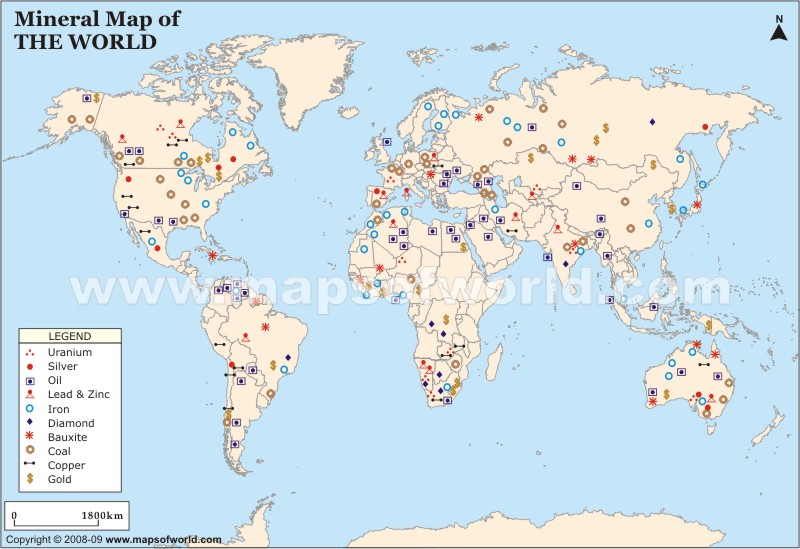 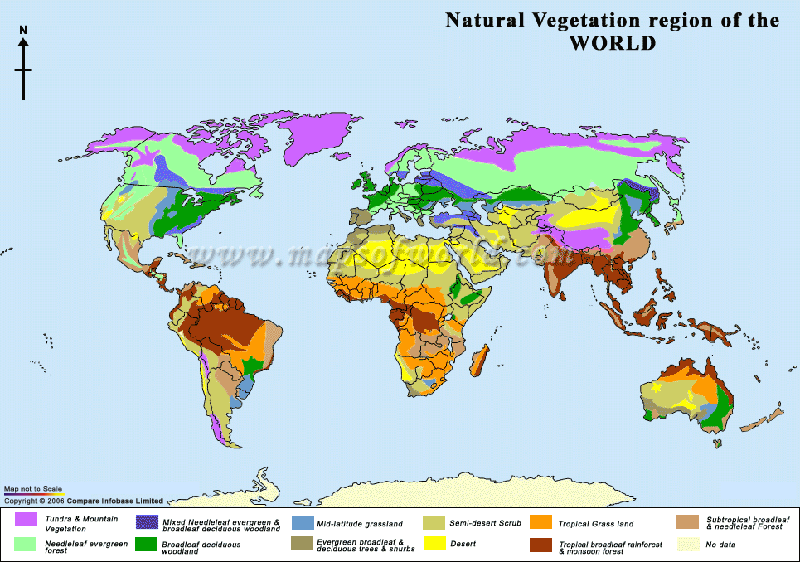 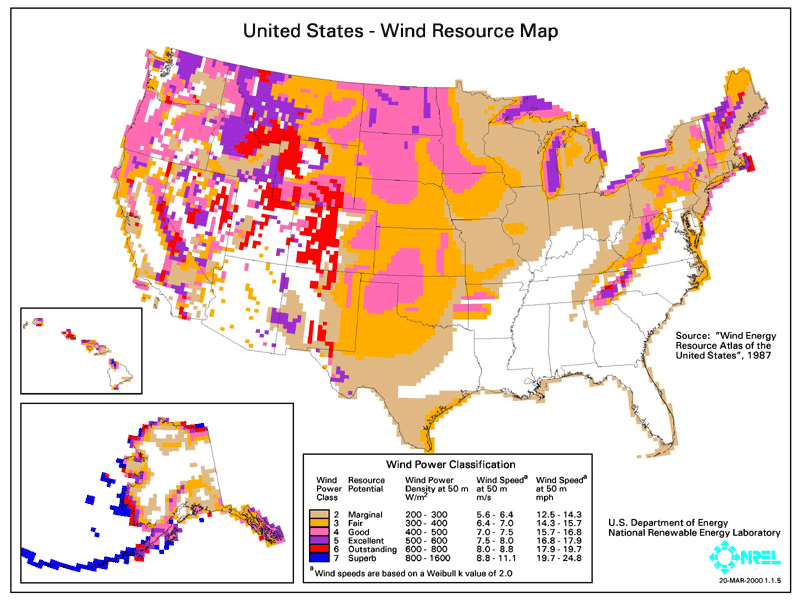